Table 5 Duration of fever for influenza A and influenza B, by patient age.
Clin Infect Dis, Volume 43, Issue 4, 15 August 2006, Pages 439–444, https://doi.org/10.1086/505868
The content of this slide may be subject to copyright: please see the slide notes for details.
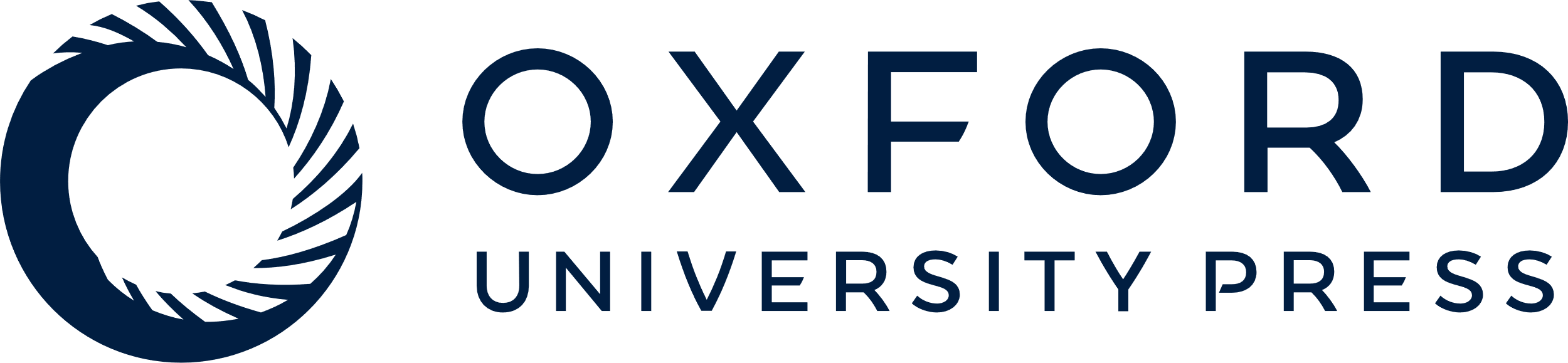 [Speaker Notes: Table 5 Duration of fever for influenza A and influenza B, by patient age.


Unless provided in the caption above, the following copyright applies to the content of this slide: © 2006 by the Infectious Diseases Society of America]